Key Benefits
Increased forage dry matter production on a seasonal and annual basis. 
Enhanced animal performance. 
Significant improvements in soil health, including: 
Increased water infiltration rates and soil water retention. 
Increased soil aggregation, improved soil tilth, and reduction in soil compaction. 
Reduced erosion and runoff. 
Increased soil microbial population and microbial balance.
Slide Source: 
Allen Williams
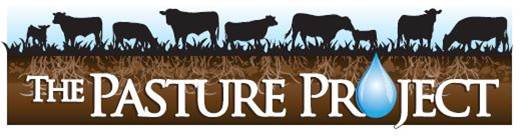